Inspiring Futures Evaluation
Thematic Workshop Brief 1:
Understanding and Responding to Need during the Pandemic
August 2021
Introduction
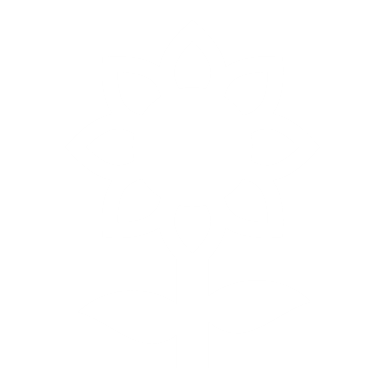 Thank you to Inspiring Futures grantees for their time and for sharing their experiences during the workshop.
This document highlights learning based on views gathered during a two hour virtual workshop with around 50 grantees from the Inspiring Futures programme, about understanding and responding to need during the pandemic. 
We discussed how the pandemic had impacted grantees and the children and young people that they work with.
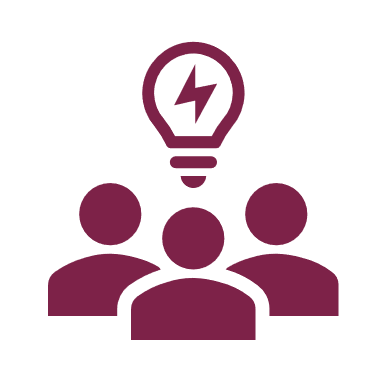 Inspiring Futures, jointly delivered by BBC Children in Need and the Youth Futures Foundation, aims to support children and young people in their journey towards employment. It provides emergency funding for the voluntary and community sector (VCS) in response to COVID-19 to help adapt and respond to children and young people’s needs.
What we learned
The pandemic has affected children and young people’s needs
Lesson 2: Children and young people have adapted during the pandemic and shown resilience.
Over time, children and young people have managed better during the pandemic and shown resilience, and their motivation has improved. 
But, some children and young people will need support with their confidence and wellbeing as a first step towards employment pathways.
Lesson 3: The pandemic has exacerbated pre-existing challenges.
Families who already faced disadvantages have been worse affected.
Services have faced funding challenges.
Lesson 1: Children and young people’s wellbeing has suffered.
Physical and emotional wellbeing has been negatively affected by staying home, and for some, spending more time in environments which lack resources. 
Children and young people have suffered from anxiety. Confidence, motivation, and self-esteem have been affected. 
Social media, frustrations with less employment opportunities, a lack of face-to-face connection, and disruption to education and exams have contributed.
Children and young people have become more isolated during the pandemic, also harming their wellbeing and motivation.
What we learned
VCS organisations supporting children and young people have adapted during the pandemic
Lesson 6: The support that services are providing has adapted. 
Services have been providing more support and/or support over a longer time period, in response to needs and challenges with remote working.
Some support has become more tailored. 
Work has focussed more on resilience, wellbeing, and having a place to share. 
Lesson 7: Some changes have helped. 
Offering both face-to-face and digital support can help reach more children and young people, such as carers. 
Working digitally helps develop skills for practitioners, and for children and young people in their journey to employment.
Lesson 4: There have been challenges with shifting to mostly virtual support. 
It is often harder to engage and connect with children and young people virtually.
It takes longer to assess needs. 
Services have to consider digital literacy, access to resources, and digital fatigue.
There has been less chance to work towards being comfortable in spaces such as schools, colleges, or workplaces.
Services have found it helpful to also offer mentoring, and use tools such as regular satisfaction surveys and journaling. 
Lesson 5: Demand for support is higher.
Parents, other organisations and social media have helped identify those in need
To find out more
To find out more about the evaluation please contact: 

Anna Manning at Cordis Bright: 
annamanning@cordisbright.co.uk
07775934990

Emily Preston-Jones at Youth Futures Foundation:
emily.preston-jones@youthfuturesfoundation.org

Aoife Spillane at BBC Children in Need: 
aoife.spillane@bbc.co.uk